Словарные слова. 2 классот «о» до «Я»
Составила учитель начальных классов 
МБОУ «Нахабинская гимназия №4»
Голованова Оксана Борисовна
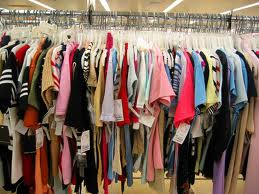 Изделия одеваемые человеком
Одежда
Верхняя одежда. Обычно ниже колен
Пальто
В этой узенькой коробкеты найдешь карандаши,ручки, перья, скрепки, кнопки – что угодно для души
Пенал
Не царь, а в короне.Не всадник, а со шпорами. Не часы, а всех будит
Петух
Предметы, из которых пьют, едят и в которых готовят пищу
Посуда
Мы на пляж шагаем с мамой, Я, как груздь, надел панаму. А на маме, как цветок, - Яркий ситцевый
Платок
Работа
Занятие, труд, деятельность.
Работа
Человек, который трудится на заводе, фабрике, строительстве
Рабочий
Мальчики и девочки в раннем возрасте
Ребята
Национальность и язык основного коренного населения России
Русский
Русский
До чего же скучно, братцы, На чужой спине кататься! Дал бы кто мне пару ног, Чтобы сам я бегать мог.
Ранец
ягоды не сладость,Зато глазу радостьИ садам украшенье,А друзьям угощенье.
Рябина
Мы на них садимся смело,  Управляем неумело,  Они с горки нас несут,  В снег сугроба окунут.  Снова в горку мы их тянем  И в сугроб опять направим,  Снег,мороз,зима,как в сказке,  С горки нас несут...
Салазки
В любую погодуготовы к походу.Дорога для них -не труд,их носят – они идут
Сапоги
Скоро
В короткий промежуток времени
Скоро
На сене лежит,сама не ест и другим не дает
Собака
Число с которого начинается четвертый десяток
Сорок
Вертится, стрекочет, весь день хлопочет
Сорока
Посуда из которой пьют
Стакан
-Сколько?-Столько
На какой вопрос заменив вторую букву можно получить ответ?
-Сколько?-Столько
Что же это за песочек,  Сладок с ним у нас  чаёчек, В каждой кухне проживает, всем хозяйкам угождает
Сахар
Шестой день недели
Суббота
То я в клетку, то в линейку.Написать на мне сумей-ка.Можешь и нарисовать. Что такое я?
Тетрадь
Помещение, где проходят представления, спектакли
Театр
Друг, приятель
Товарищ
Книга для обучения по отдельному предмету
Учебник
Человек, который учится чему-нибудь у кого-нибудь
Ученик
Тот, кто преподает какой-либо учебный предмет в школе
Учитель Учительница
Чувство удовлетворения, удовольствия, радости
Хорошо
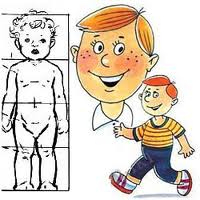 Стоят два кола,На кольях бочка,На бочке кочка,А на кочке дремучий лес.
Человек
Всегда во рту, А не проглотишь.
Язык
И на поле, и в лесу,и в садочке я расту!Нет сочней, вкусней меня,догадались, кто же я?
Ягода